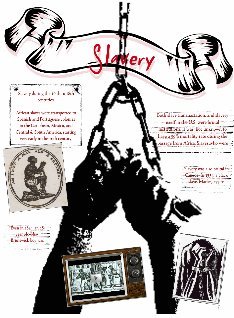 ( the roots of discrimination)
Hundreds of years ago black people were bought and sold as slaves.
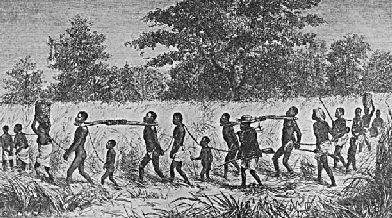 Then the slave trade ….
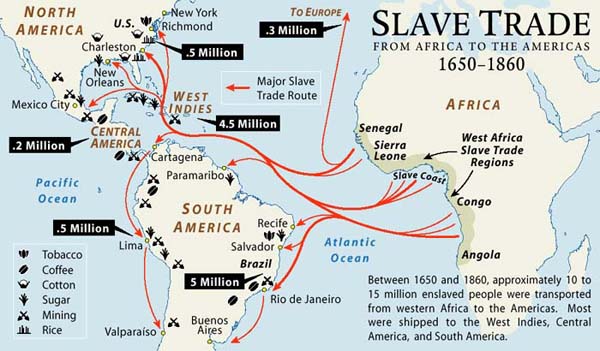 Life conditions aboard the ships … Comment …
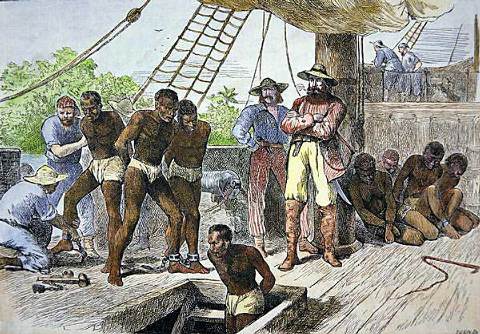 They arrived in the US
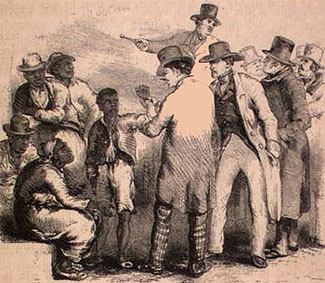 Life in the Deep South Plantations was hard
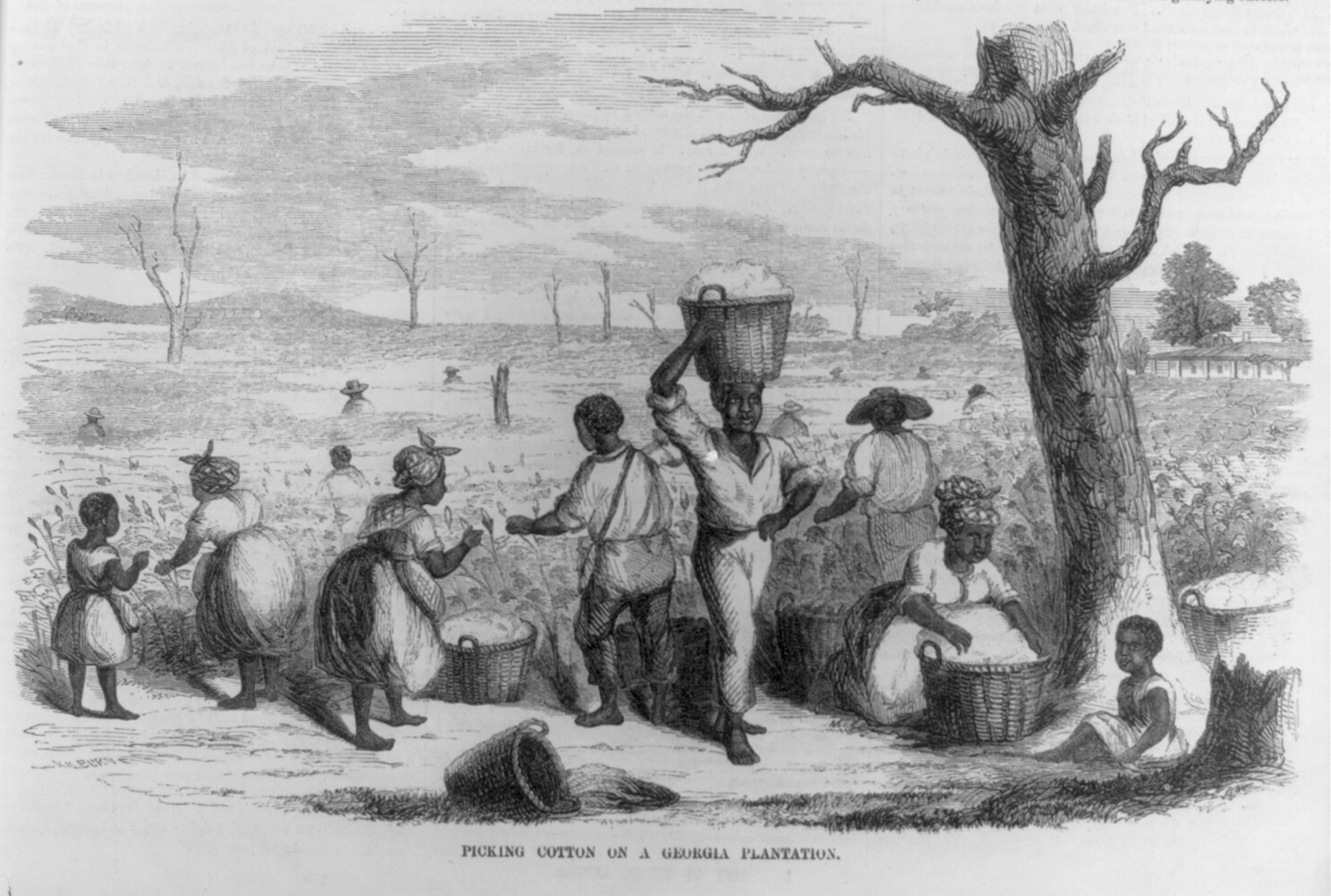 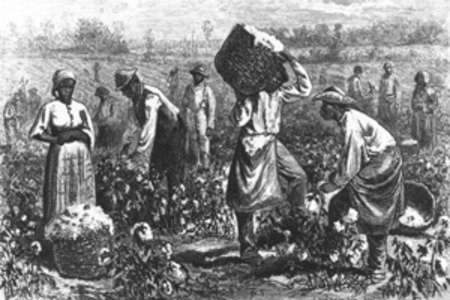 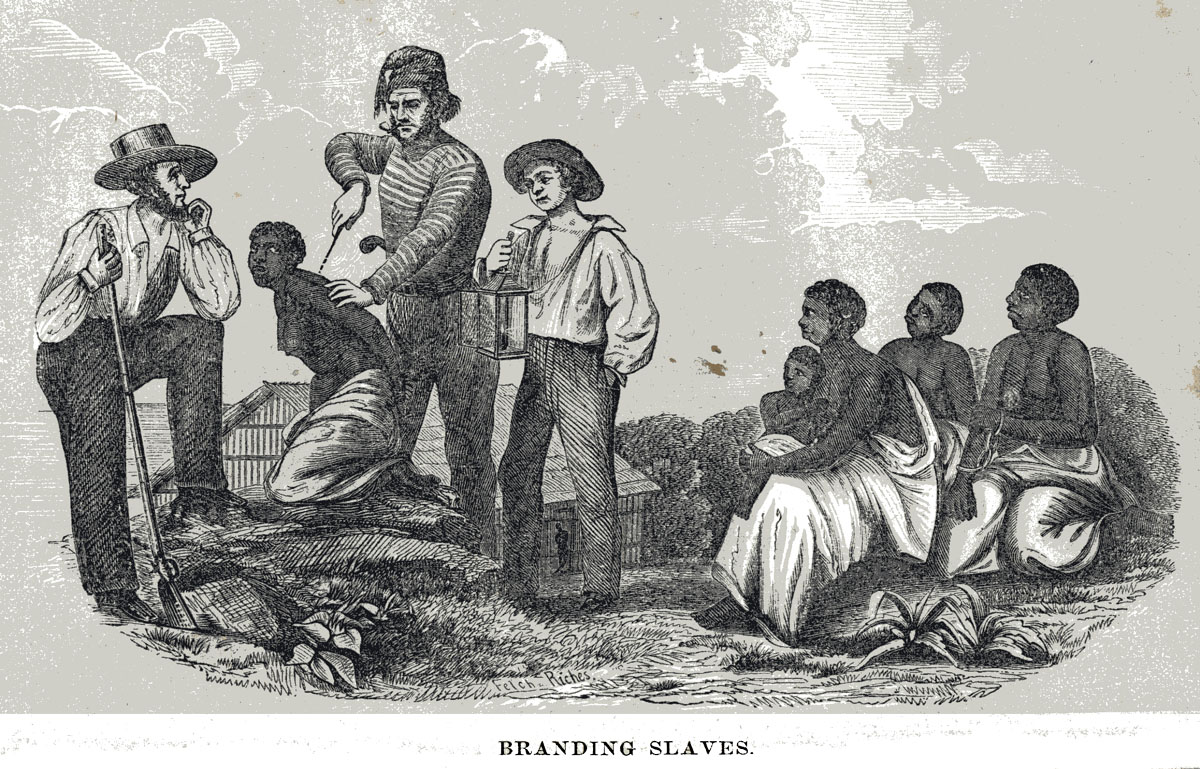 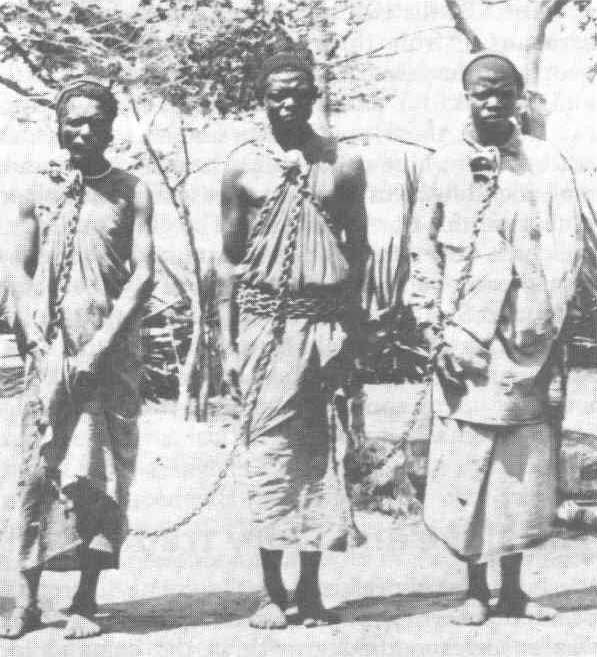 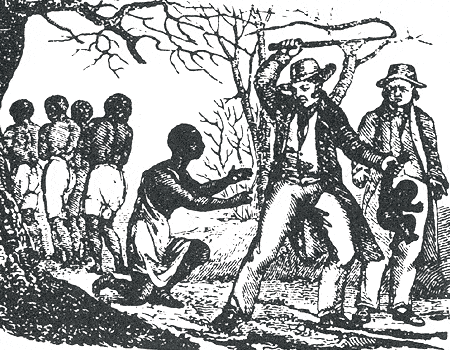 1862
1865